Комсомол-молодость века
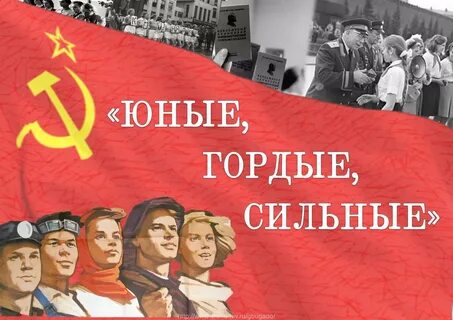 Подготовила  библиотекарьСиднева С.В
ВЛКСМ (Всесоюзный Ленинский Коммунистический Союз Молодёжи) -  массовая общественно-политическая организация советской молодёжи.
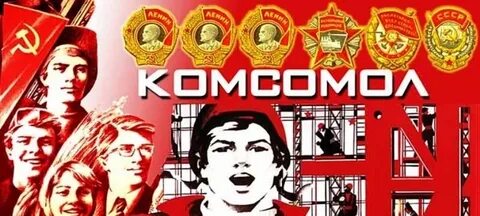 День рождения ВЛКСМ
29 октября 1918 года
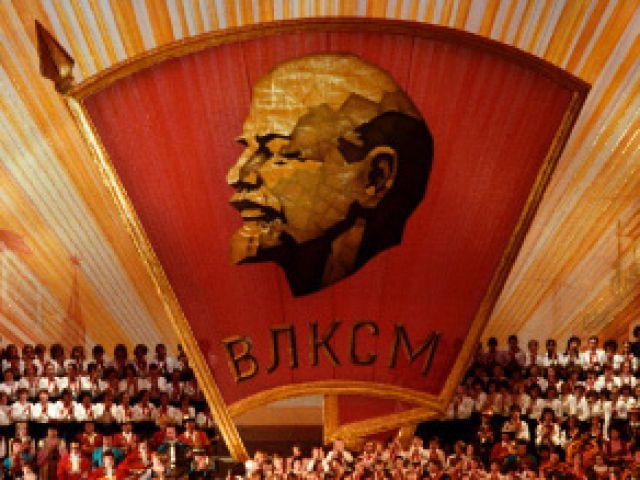 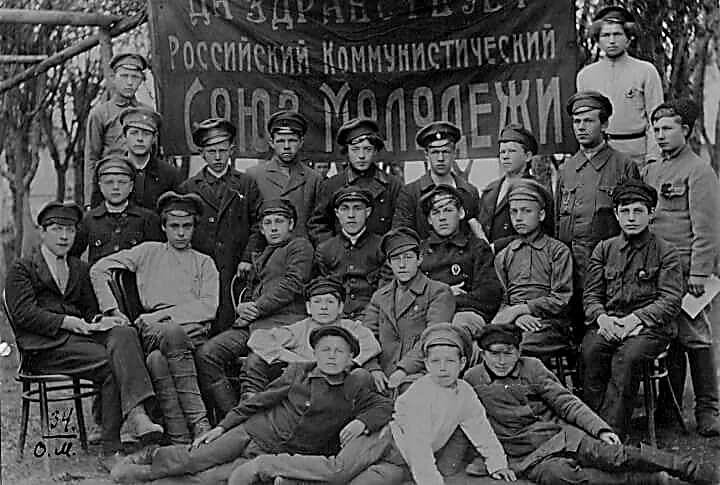 Создание комсомола было
провозглашено на 1-м Всероссийском съезде союзов рабочей и крестьянской молодежи 29 октября - 4 ноября 1918 г. Съезд объединил разрозненные союзы молодежи в общероссийскую организацию с единым центром, работающую под руководством
Российской Коммунистической партии. 
В июле 1924 г. РКСМ было присвоено имя В.И. Ленина и он стал называться Российский Ленинский
коммунистический союз молодежи
(РЛКСМ).
 В связи с образованием Союза ССР (1922 г.) комсомол в марте 1926 г. был переименован во Всесоюзный Ленинский Коммунистический союз молодежи (ВЛКСМ).
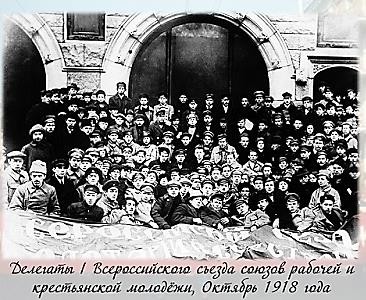 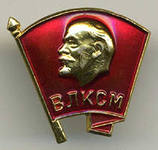 Комсомол -
молодежная организация, которая осуществляла  идеологическое воспитание молодежи, и  реализовывала политические и социальные  проекты.
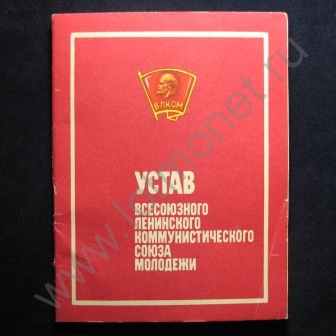 Устав ВЛКСМ
Согласно Уставу ВЛКСМ в 
комсомол принимались юноши 
и девушки в возрасте от 14 до 28
 лет. В 1971 в комсомоле состояло свыше 
28 млн. молодых людей всех наций и
народностей СССР.
Первичные организации ВЛКСМ
создавались на предприятиях, в колхозах, совхозах, учебных заведениях, учреждениях, частях Советской Армии и флота.
Высший руководящий орган ВЛКСМ — Всесоюзный съезд.
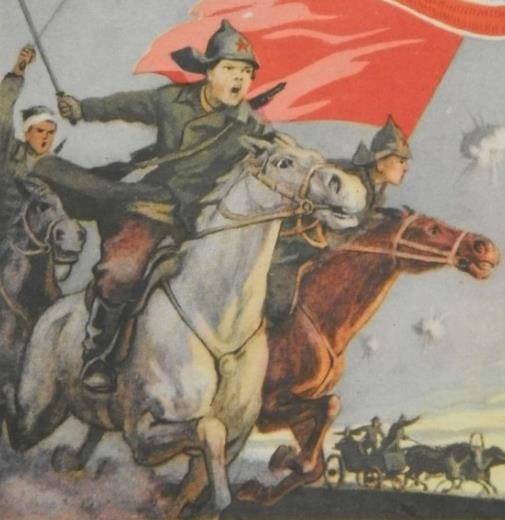 В годы гражданской войны комсомол подчинил всю работу решающей задаче - разгрому врагов и защите завоеваний революции. Комсомол провёл три всероссийских мобилизации на фронт.
После окончания войны комсомол
направил все усилия на восстановление разрушенного войной хозяйства. Комсомольцы боролись с
бандитами, участвовали в ликвидации неграмотности. 
Юноши и девушки участвовали в индустриализации
страны - восстанавливали и строили заводы, электростанции, железные дороги. Без участия комсомольцев
немыслима и коллективизация и
развитие сельского хозяйства. 
Также, большое внимание уделялось образованию, науке, спорту, искусству.
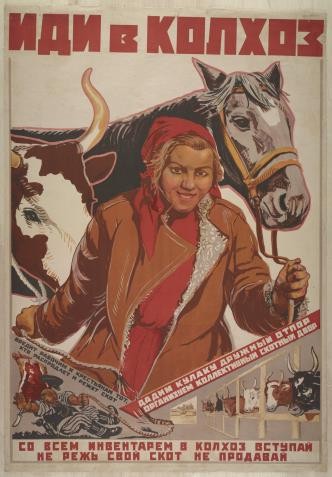 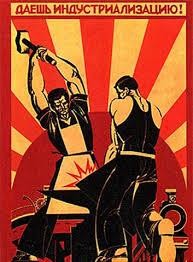 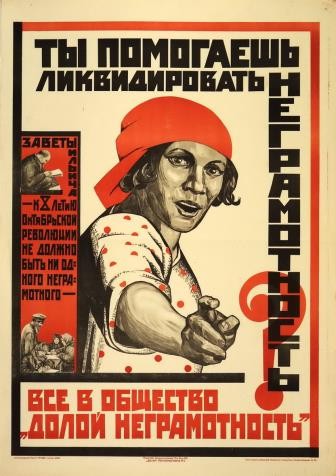 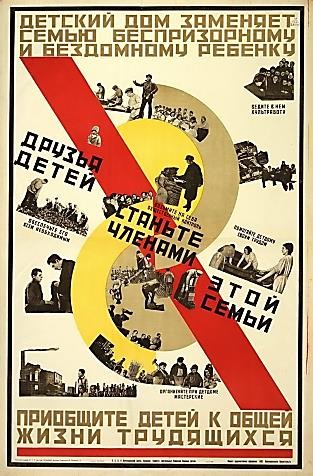 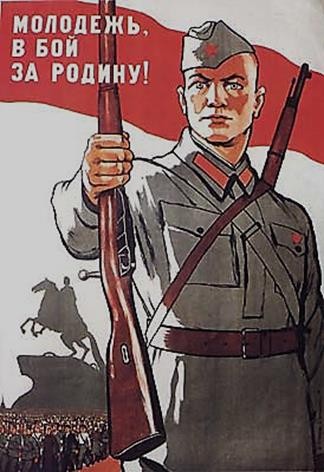 Суровым испытанием для всего советского  народа, его молодого поколения явилась  Великая Отечественная война. Комсомол, вся советская молодёжь выступили на  борьбу с немецко-фашистскими  захватчиками.
В годы войны в рядах Советской Армии сражались около 12 млн. комсомольцев. За мужество и отвагу  были награждены орденами и медалями 3,5 млн. человек,  7 тыс. комсомольцев удостоены звания Героя Советского Союза, 60 человек получили его дважды.
Важную роль комсомольские организации выполняли и в тылу. На плечи комсомольцев легла задача обеспечения фронта всем необходимым. «Работать за себя и за товарища, ушедшего на фронт!» - лозунг комсомольцев того периода. В молодёжных коллективах развернулось движение за перевыполнение производственных заданий.
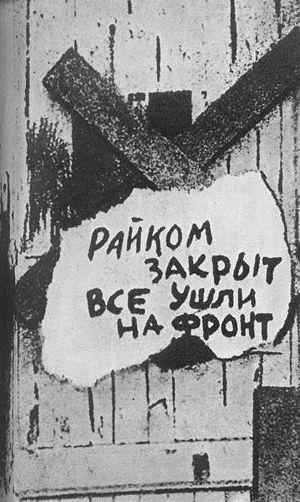 «Юность строит города»
Мужество и самоотверженность при восстановлении разрушенного войной народного хозяйства, освоение целинных и залежных земель, участие комсомола в ударных комсомольских стройках: Братская ГЭС, БАМ, Усть-Илим, участие комсомола в космической летописи страны.
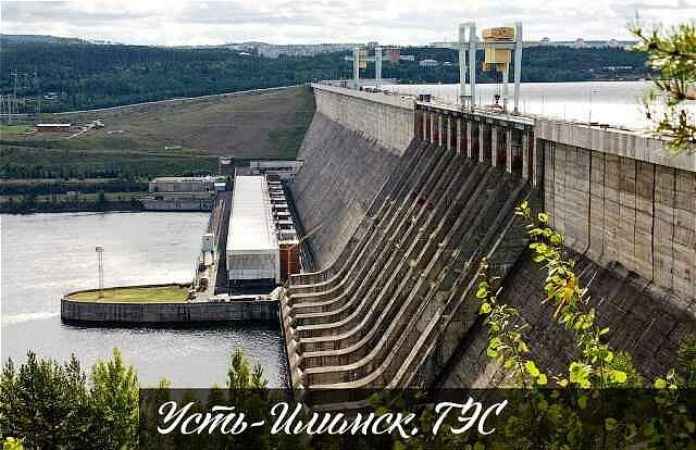 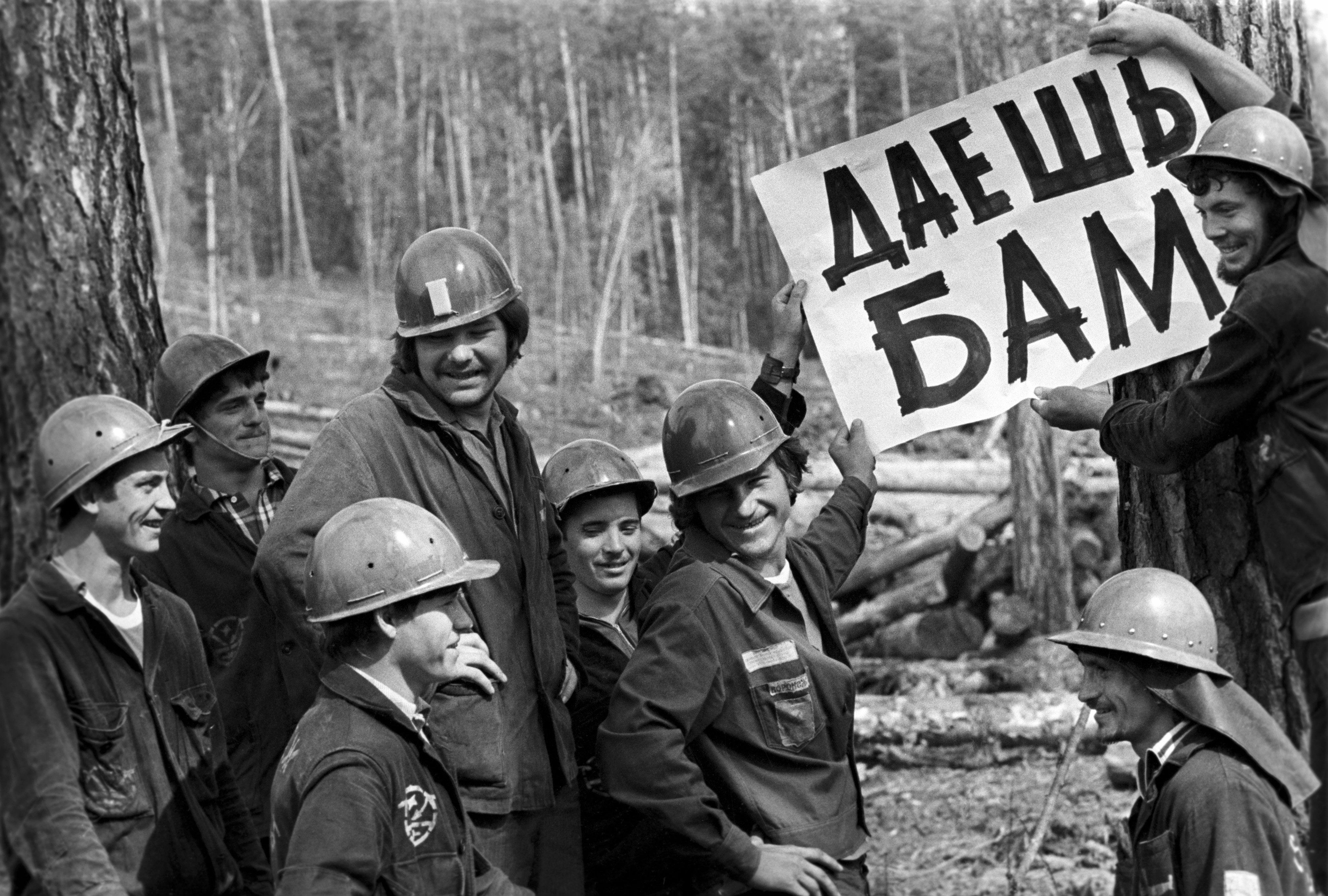 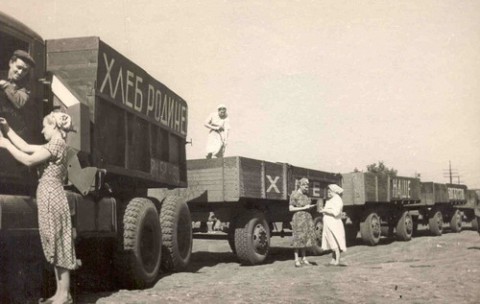 Ордена комсомола
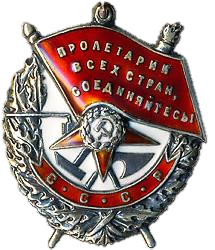 20 февраля 1928 г. - орден Красного Знамени. Награда за боевые заслуги и героизм в годы Гражданской войны и иностранной интервенции, за участие в восстановлении разрушенного войной хозяйства.
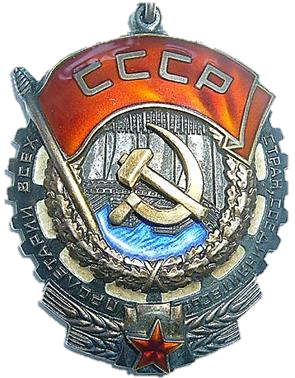 21 января 1931г. – орден Трудового Красного  Знамени. Награда за проявленную инициативу в организации движения ударников труда и социалистического соревнования. Это привело к  успешному досрочному выполнению первого пятилетнего плана развития экономики страны.
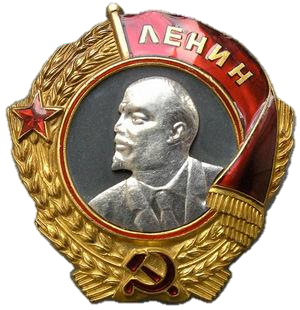 14 июня 1945 г. – орден Ленина. Награда за выдающиеся заслуги перед Родиной в годы Великой Отечественной войны Советского Союза против гитлеровской Германии, за большую работу по воспитанию молодежи в духе беззаветной преданности Родине.
Ордена комсомола
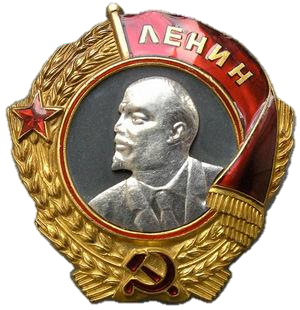 28 октября 1948 г. - орден Ленина. Награда за выдающиеся
заслуги перед Родиной в деле коммунистического воспитания молодёжи, активное участие в восстановление разрушенной
войной экономики и в связи с 30-летием основания ВЛКСМ.
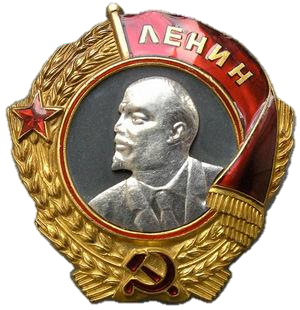 5 ноября 1956 г. – орден Ленина. Награда большие заслуги комсомольцев и советской молодежи в социалистическом строительстве. Особо отмечен самоотверженный труд юношей и девушек в освоении целинных и залежных земель.
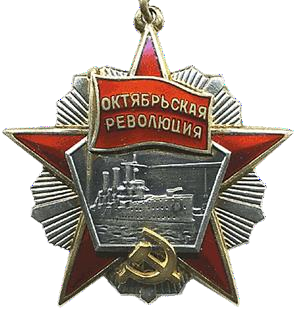 1968 г. – орден Октябрьской революции. Награда за выдающиеся заслуги и большой вклад комсомола в становление и укрепление Советской власти, мужество и героизм в боях с врагами Родины, активное участие в социалистическом строительстве, за работу по воспитанию подрастающего поколения в духе преданности заветам Ленина и в связи с 50-летием ВЛКСМ.
Комсомолсыграл огромную роль в воспитании патриотизма, любви к Родине у миллионов юношей и девушек.
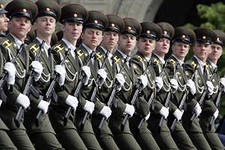 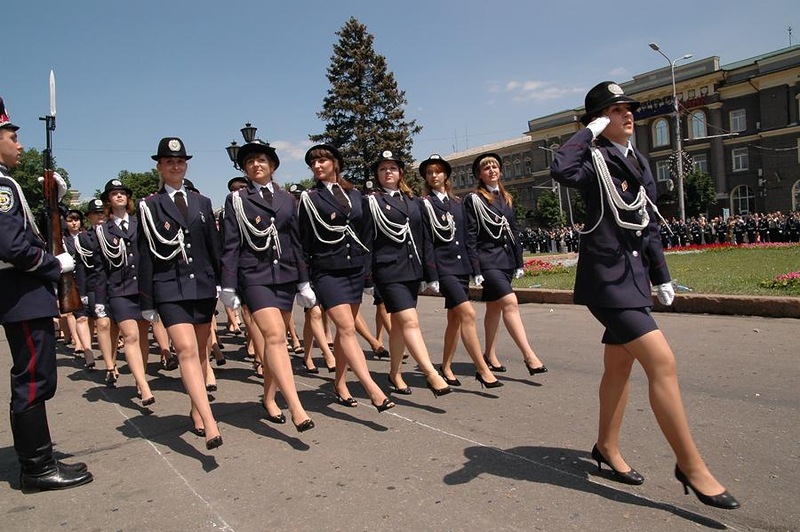 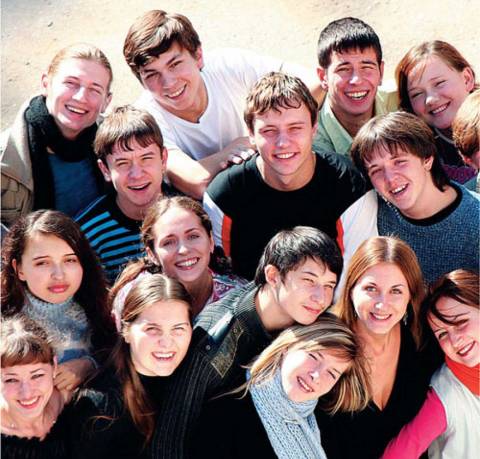 Комсомол-это молодость, любовь и дружба!
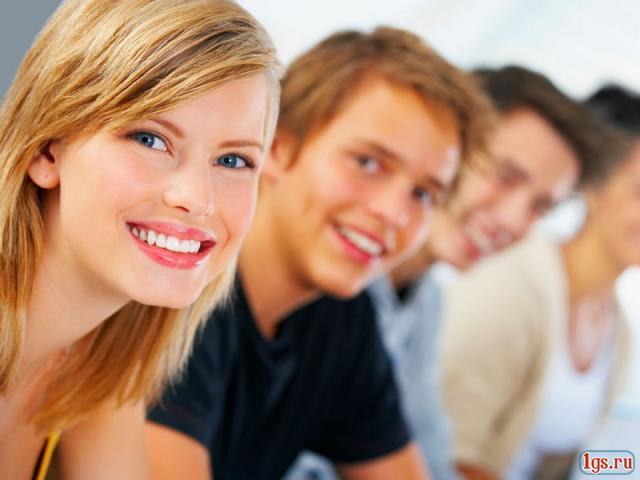 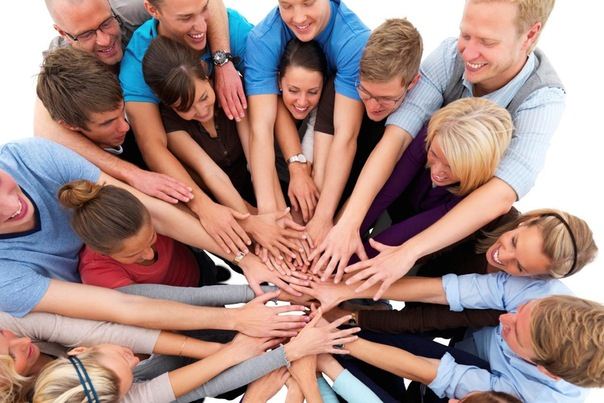